আজকের ক্লাসে সবাইকে স্বাগতম
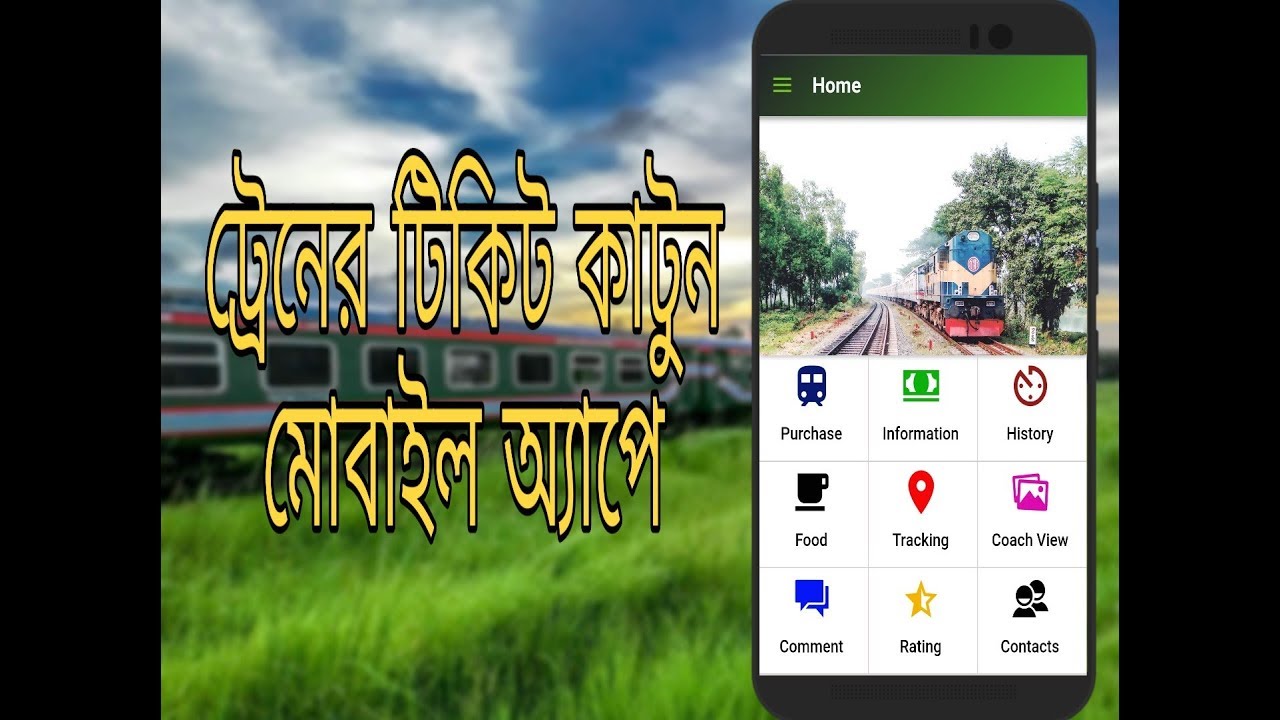 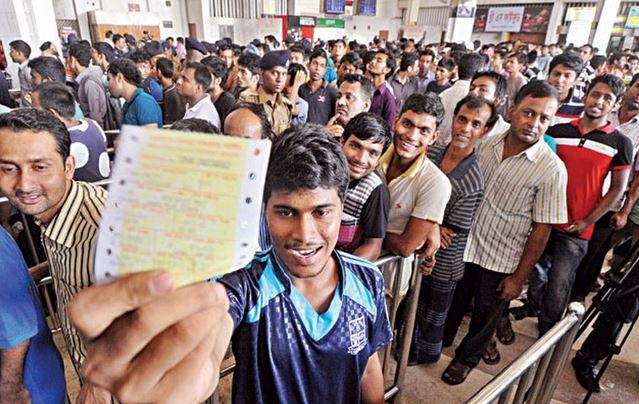 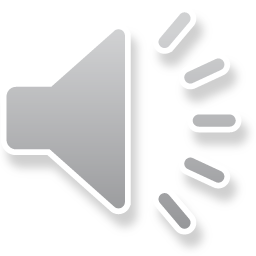 [Speaker Notes: শিক্ষক স্বাগতম জানিয়ে / শুভেচ্ছা বিরিময় করে ক্লাস আরম্ভ করবেন।]
পরিচিতি
শিক্ষক
পাঠ
মো: রফিকুল ইসলাম
সহকারী শিক্ষক (com)
নুকালী বহুপার্শ্বিক উচ্চ বিদ্যালয়
শাহজাদপুর, সিরাজগঞ্জ
মোবাইল নং -01723-211368
E-mail_itparkcomputer15@gmail.com
বিষয় : তথ্য ও যোগাযোগ প্রযুক্তি
শ্রেণি- নবম
অধ্যায়: প্রথম
তারিখ: 11-03-2020
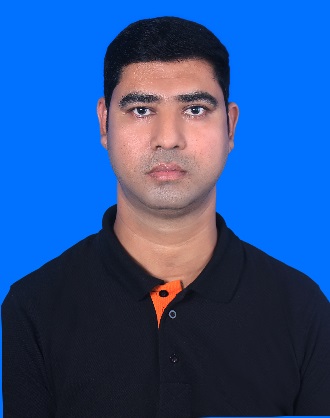 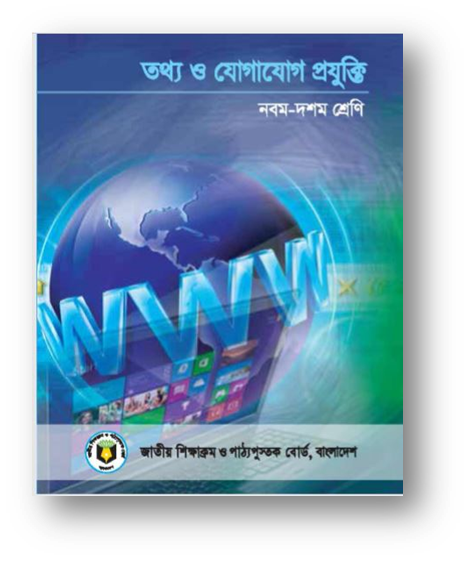 ভিডিওটি ক্লিপটি দেখি
শিখনফলে যাই
[Speaker Notes: পরিবেশ সৃষ্টি বা পূর্বজ্হান যাচাইয়ের মাধ্যমে পাঠের শিরোনামটি বের করে আনার চেষ্টা করবেন। শিখনফল এক নজর দেখার জন্য নিচের হাইপারলিংকে ক্লিক করুন।]
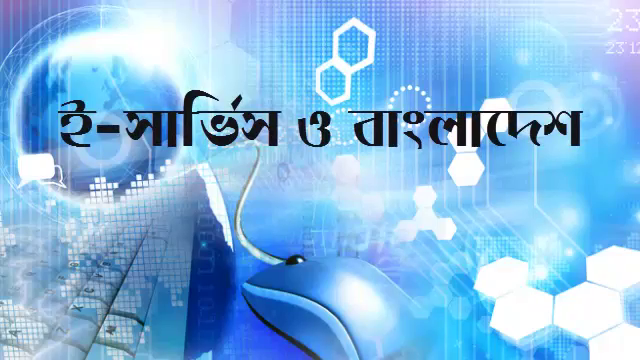 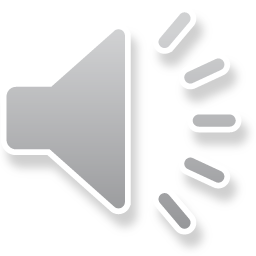 [Speaker Notes: পাঠ ঘোষনা করা হল ।]
শিখনফল
মূল্যায়নে একটু চোখ বুলাই
[Speaker Notes: এই পাঠ থেকে শিক্ষার্থীবৃন্দ কি কি দক্ষতা অর্জন করতে পারবে  বা শিখবে তা বলা হল ।  মূল্যায়নের  স্লাইড টি দেখতে চাইলে নিচের হাইপার লিংকে ক্লিক করুন।]
সরকারের বিভিন্ন দপ্তরে চালু হওয়া নানা রকম ই-সার্ভিসগুলো জেনে নেই।
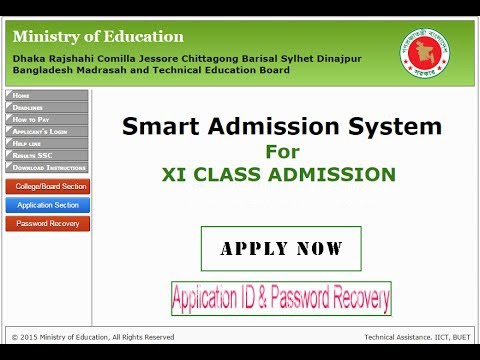 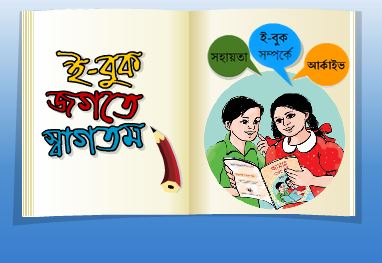 ভিডিওটি মনোযোগ সহকারে দেখি
ই-পূর্জি
এন্যালগ পূর্জি
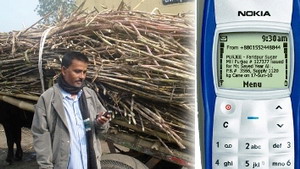 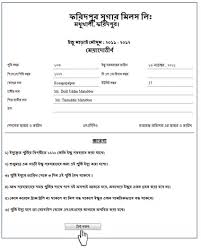 ভিডিওটি দেখে নিই
ই- পর্চা
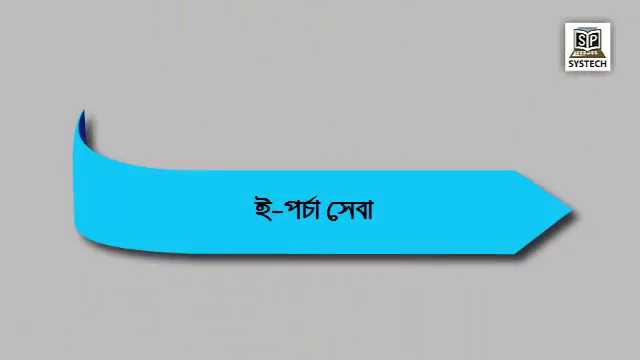 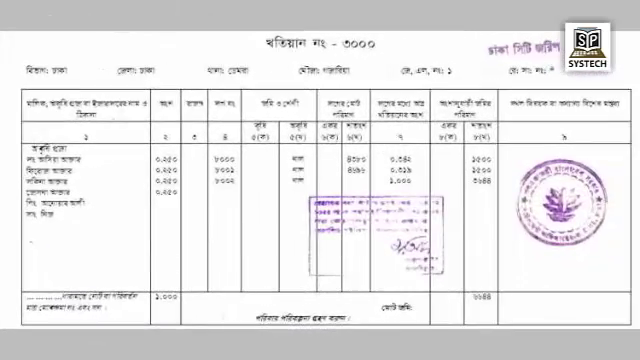 ই-টিকেটিং
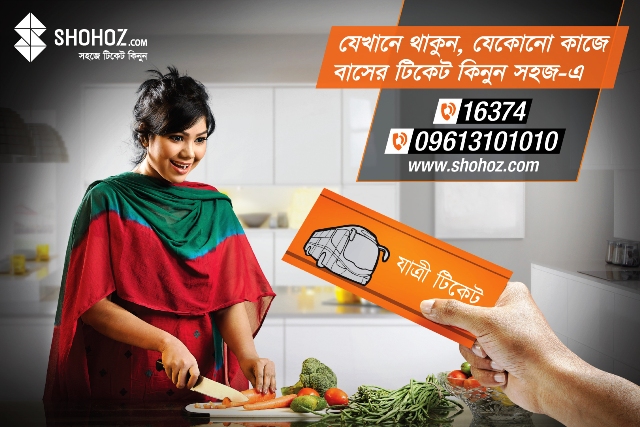 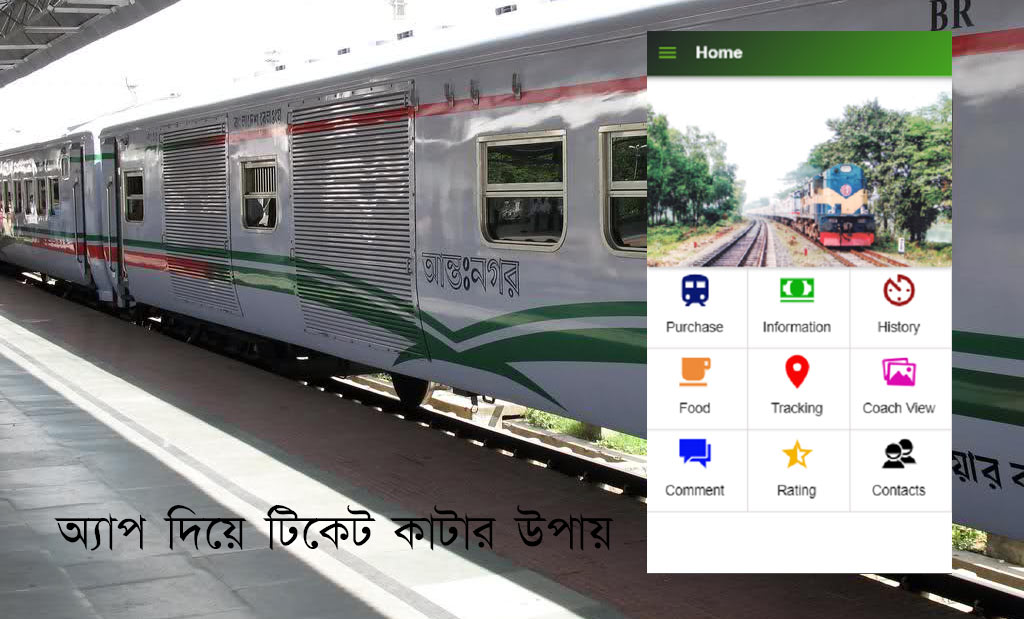 এখন আমরা সহজেই অনলাইনে বাস ও ট্রেনের টিকিট কাটতে পারি- লাইনে দাড়াতে হয় না বলে, ঘন্টার পর ঘন্ট আর আমাদের সময় নষ্ট হয় না।
টেলিমেডিসিন/ ই-স্বাস্থ্য
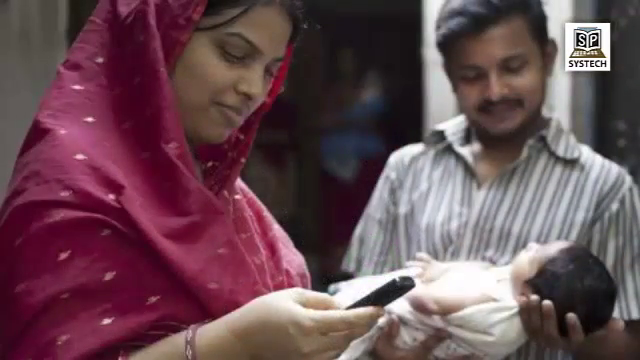 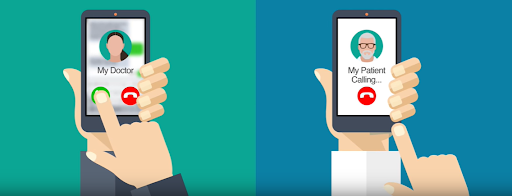 একনজরে
টেলিমেডিসি
ন
অনলাইনে আয়কর হিসাব করার ক্যালকুলেটর
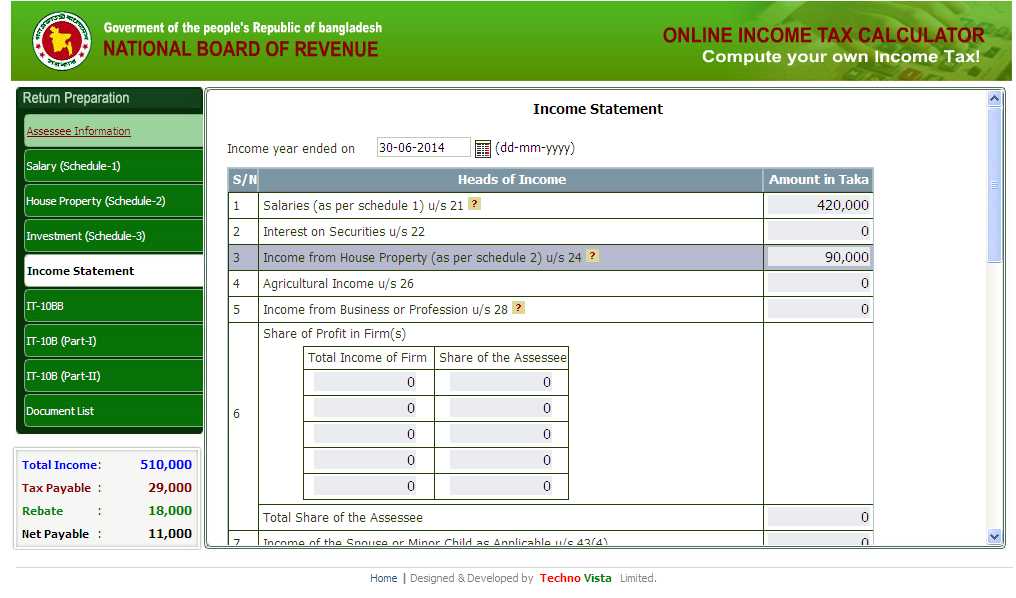 ই-এমটিএস= ইলেকট্রকি মানি ট্রান্সফার সিস্টেম
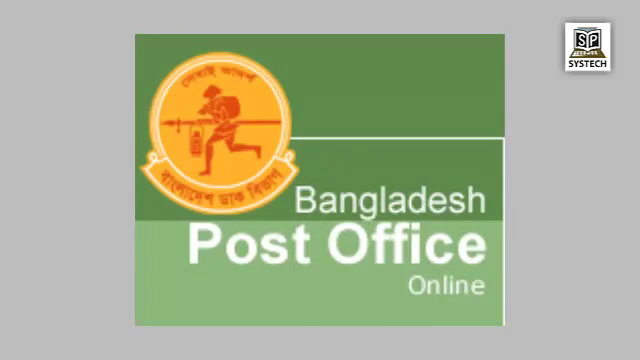 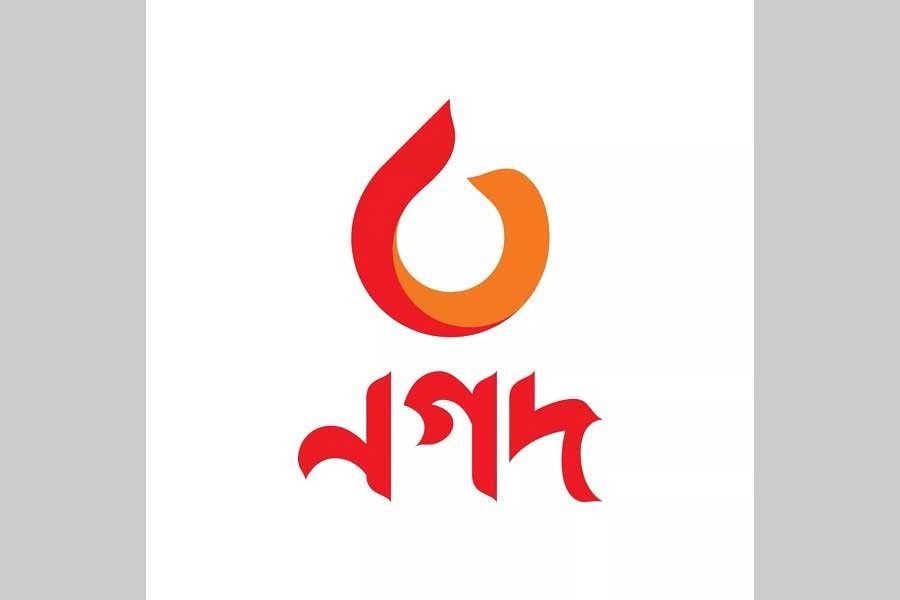 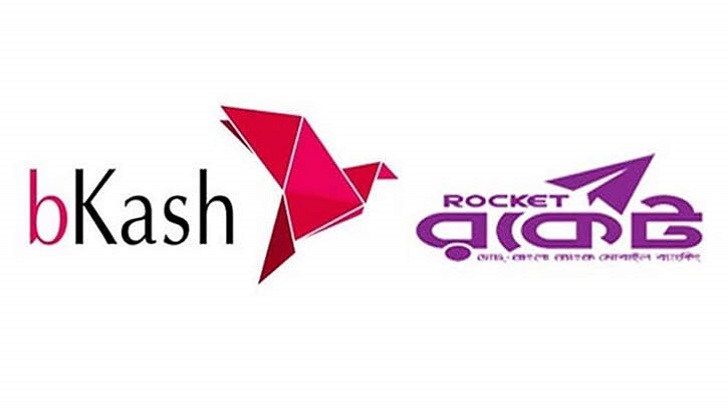 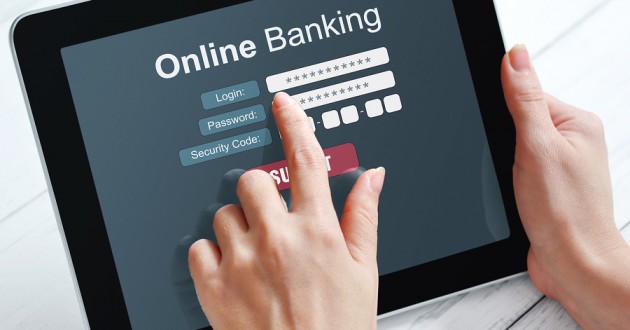 [Speaker Notes: নানা রকমপরিসেবার বিল ( গ্যাস, বিদ্যুৎ বিল ) আমরা সহজেই ই-এমটি এস ব্যবহার করে দিতে পারি।]
বাংলাদেশ সরকার তার নাগরীকদের  নাগরিক সুবিধার জন্য কিছু হট নম্বর- যা ব্যবহার করে আমরা অতি দ্রুত সেবা পেতে পারি ।
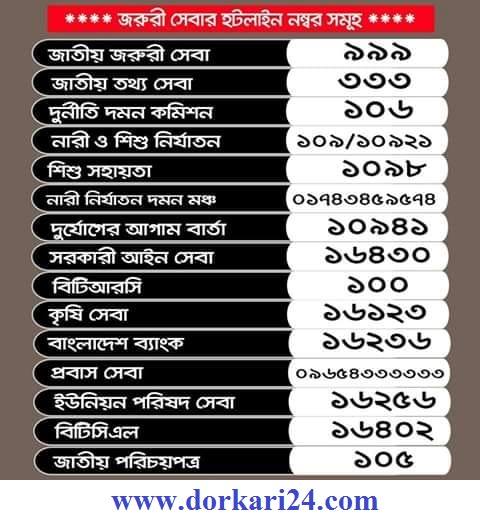 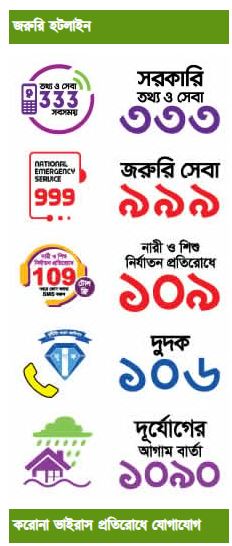 জোড়ায় কাজ
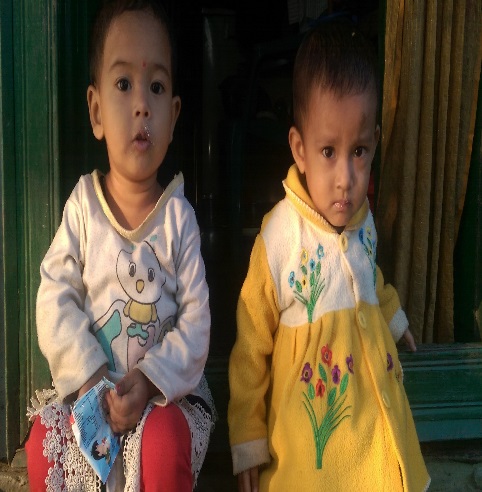 আমরা ঘরে বসেই বাংলাদেশ সরকারের কি কি সেবা গ্রহণ করতে পারি- তার একটি তালিকা তৈরী কর।
উত্তর - বিভিন্ন পরিসেবার বিল –যেমন বিদ্যুৎ বিল, গ্যাস বিল, ই-পুর্জি, ই-পর্চা,অনলাইনে রিটার্ন দাখিল ইত্যাদি ।
মূল্যায়ন
চল উত্তরটি মিলিয়ে নেই
ই- সার্ভিস কি?
ই- সার্ভিসের কারণে বাংলাদেশের নাগরিকগণ কি ধরনের সুযোগ-সুবিধা ভোগ করছে?
শিখনফলে যাই
[Speaker Notes: শিখনফল দেখতে চাইলে হাইপার লিংকে ক্লিক করুন।]
বাড়ীর কাজ
আর কোন কোন খাতে  বাংলাদেশ সরকারের ই-সেবা চালু করা প্রয়োজন বলে তুমি মনে কর।
সবাইকে ধন্যবাদ
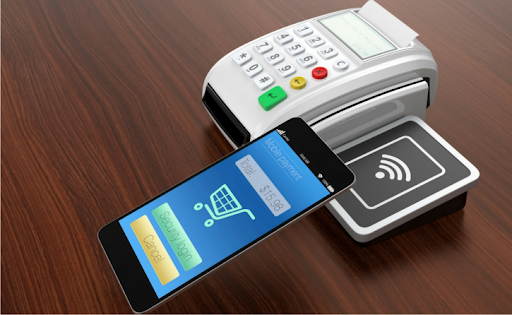 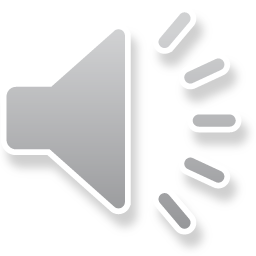 [Speaker Notes: প্রথম স্বালাইডে যেতে চাইলে হোম চিহ্নিত বাটনে চাপ দেন ।]